Asia’s
Religions
Buddhism, Hinduism, Islam, Shintoism, 
& the Philosophy of Confucianism
Standards

SS7G12 The student will analyze the diverse cultures of the people who live in Southern and Eastern Asia. 
a. Explain the differences between an ethnic group and a religious group. 
b. Compare and contrast the prominent religions in Southern and Eastern Asia: Buddhism, Hinduism, Islam, Shintoism and the philosophy of Confucianism.
Teachers

Print off the following page for each student. They should complete the graphic organizer while discussing the presentation.
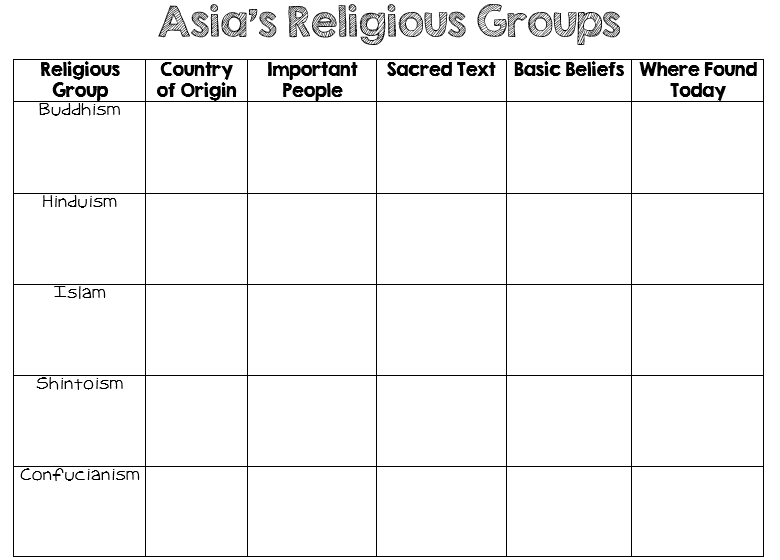 Asia’s
Religions
Buddhism, Hinduism, Islam, Shintoism, 
& the Philosophy of Confucianism
Ethnic Group
This is a group of people who share a common culture and have a similar language.
These characteristics have been part of their community for generations.

Ethnic groups can have many things in common:
Shared history, common ancestry, language, religion, traditions, beliefs, holidays, food, etc.

All of these things make up a common culture that is shared by the members of the ethnic group.
Religious Group
This is a group of people who share a common belief in a religious claim.
They believe in the same god (or gods) and have common sacred text with a specific set of rules about how to live.

Religious groups have many things in common:
God(s), prophets, prayers, history, sacred text, religious laws, holy days, etc.

A religious group can have members with different cultures, languages, and races and is usually spread over an entire region or many countries.

People from different ethnic groups may share the same religion; however, they may be from different cultures.
Hinduism
Location
Hinduism developed in India around 1500 BCE.
It is one of the oldest religions in the world.

Today, Hinduism is largely practiced in India where over 80% of Indians claim to be Hindu.

Hinduism is the third largest religion in the world, behind Christianity and Islam.
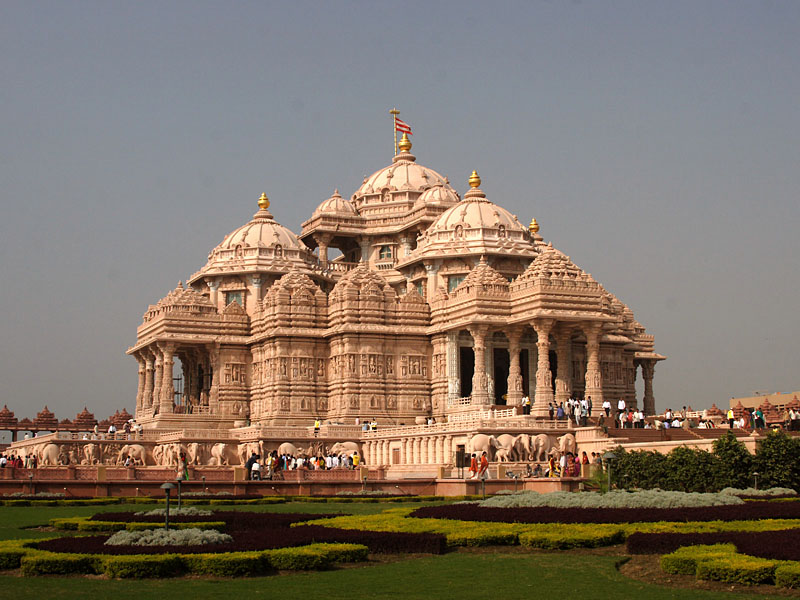 Akshardham Temple in Delhi – World’s Largest Hindu Temple
Basic Beliefs
Hinduism does not come from the teachings of one man.
It is based on the religion practiced by the Aryans.
Aryan priests followed complicated prayers, rituals, and hymns known as The Vedas.

Today, there is not one single text that Hindus consider sacred, rather there are many like The Vedas that teach Hindus proper behavior.

Hinduism is polytheistic, meaning that Hindus worship many gods and goddesses.

Hindus believe that all living beings have souls (animals as well as people).
Some animals, like the cow, are especially sacred, and many Hindus are vegetarians.
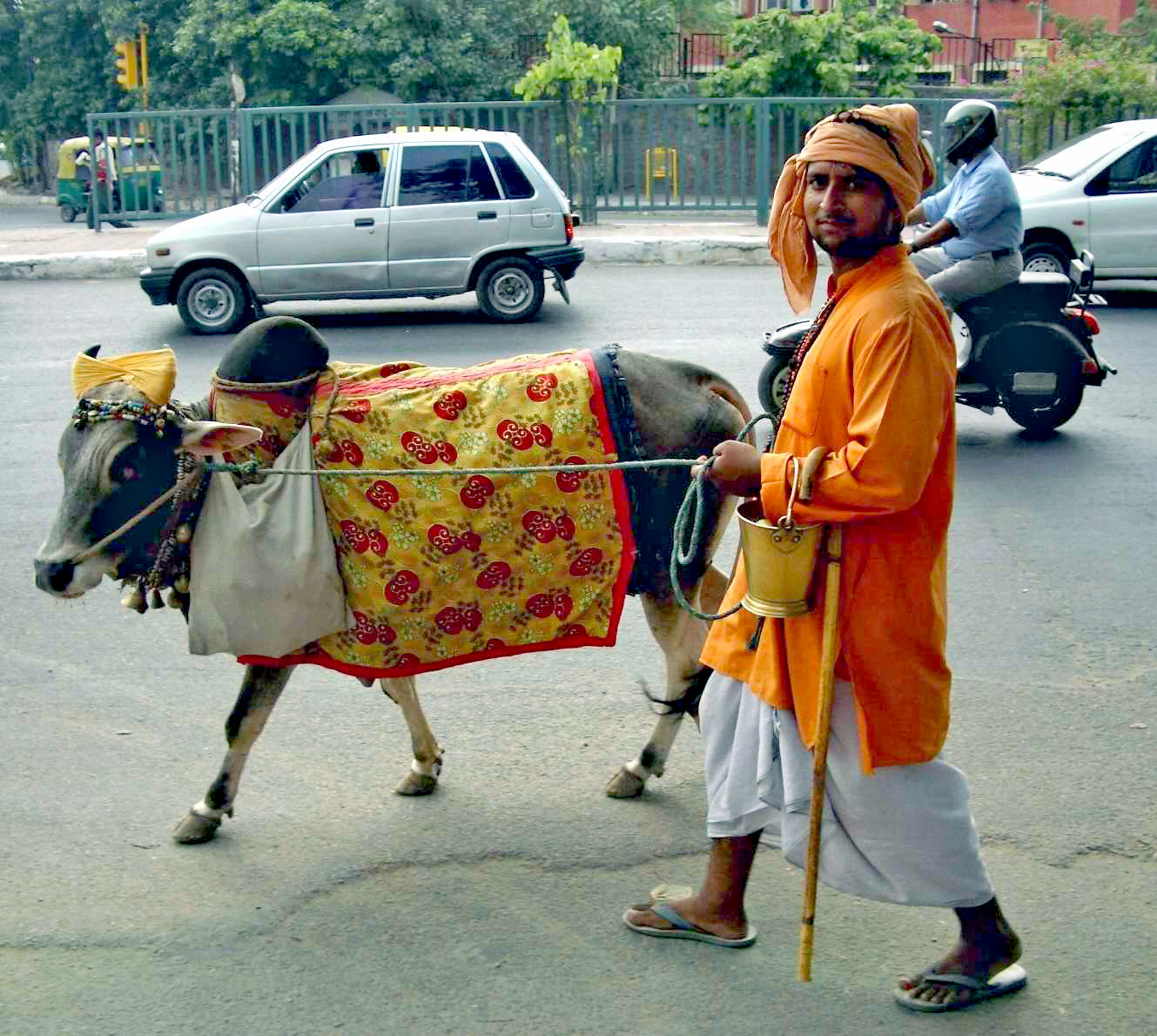 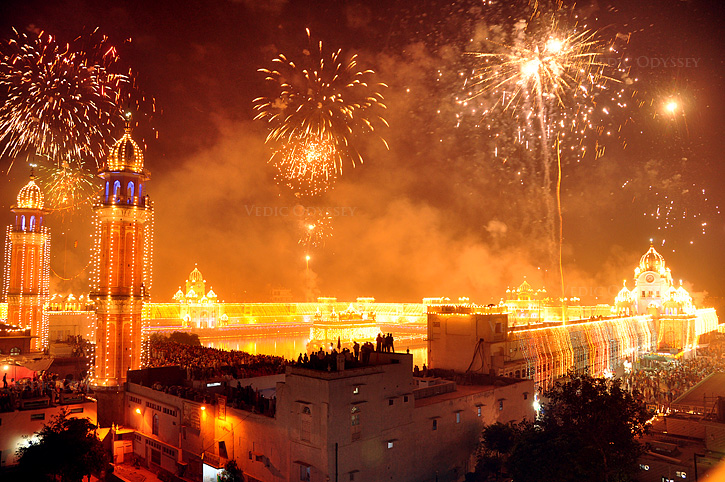 Diwali “Festival of Lights” – Hindu Celebration in India
Reincarnation
All Hindus believe in reincarnation, the idea that the soul does not die with the body, but enters the body of another being (human or animal).
The type of life a person leads determines what the next life will be like.
A soul is reincarnated over and over again until it is good enough to achieve moksha (freedom from the cycle).

Hindus also believe that each person’s karma, or good or bad behavior, determines his fate.
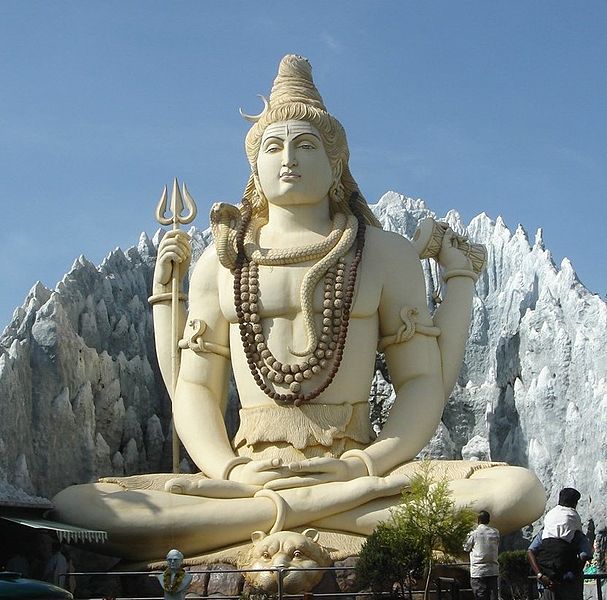 Statue of Shiva (Hindu Deity) – 65 Ft. Tall
Caste System
Hindus live by the caste system (a belief that social class is hereditary and does not change throughout a person’s life).
The only way to change castes is to be born into a different one in the next life.

There are also divisions within each caste.

Traditional families would not let their children marry someone from another caste.

Many jobs in India are still awarded based on caste connections.
Caste System
The caste system divides people into 4 main classes:
Brahmans (priests and wise men) – highest class
Kashatriyas (warriors, rulers, soldiers) – next class
Vaishyas (merchants, traders, small farmers) – third
Shudras (peasants and field workers) – last class

A fifth caste is considered even lower, the untouchables or pariahs, who do work that no one else would do.
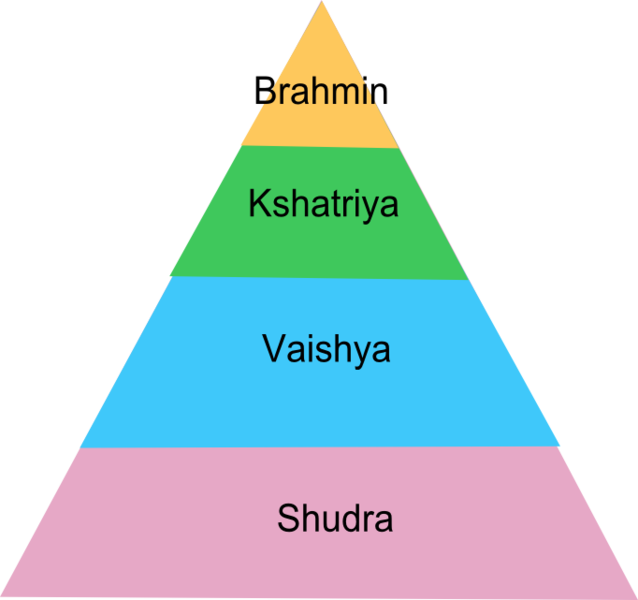 School of Untouchables – Early 1900s
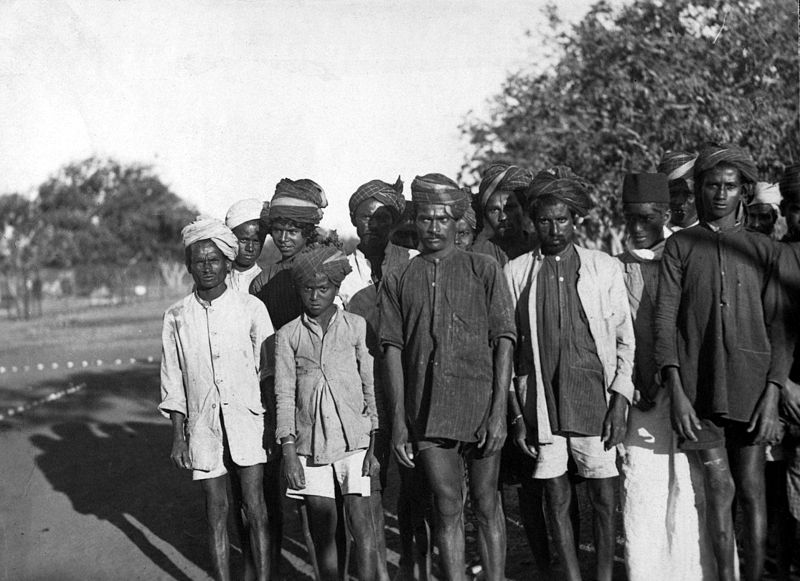 Diwali Video
Buddhism
Location
Buddhism originated in India around 500 BCE.

About 6% of the world’s population today is Buddhist.
Buddhism is the fourth largest religion in the world, though its largest numbers of followers are found in Southern and Eastern Asia.
Distribution of Buddhists Around the World
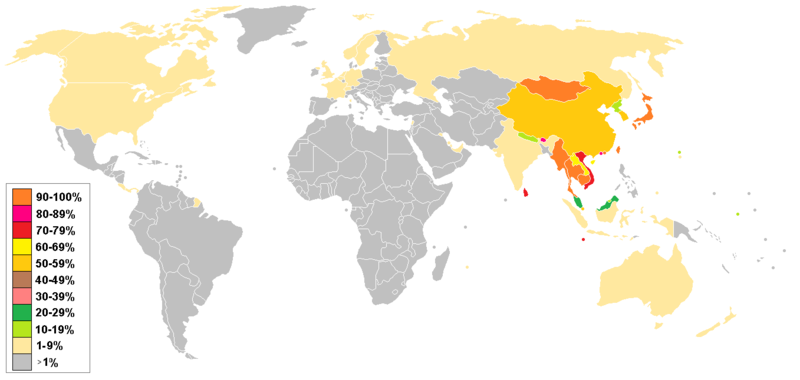 Buddha
Siddhartha Guatama was a rich man who led a life of luxury; however, he was troubled by the poverty and suffering that he saw around him.
He became a monk and traveled around India for years, hoping to find out why people had to suffer.

After meditating about the unhappiness of man, he finally thought he understood what had to be done.
He felt that people could find peace only if they could reject greed and desire.

He traveled all over India to share his enlightenment with others and he was called Buddha, or “The Enlightened One”.
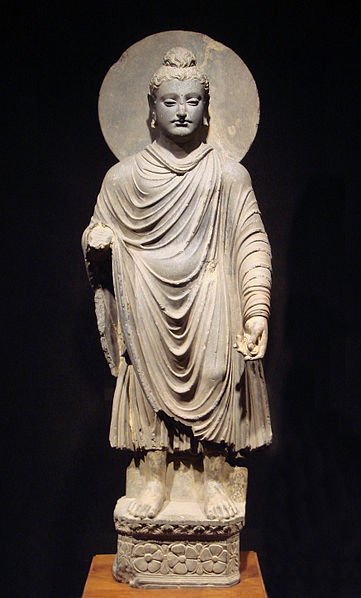 One of the earliest statues of Buddha – circa 1st-2nd century CE.
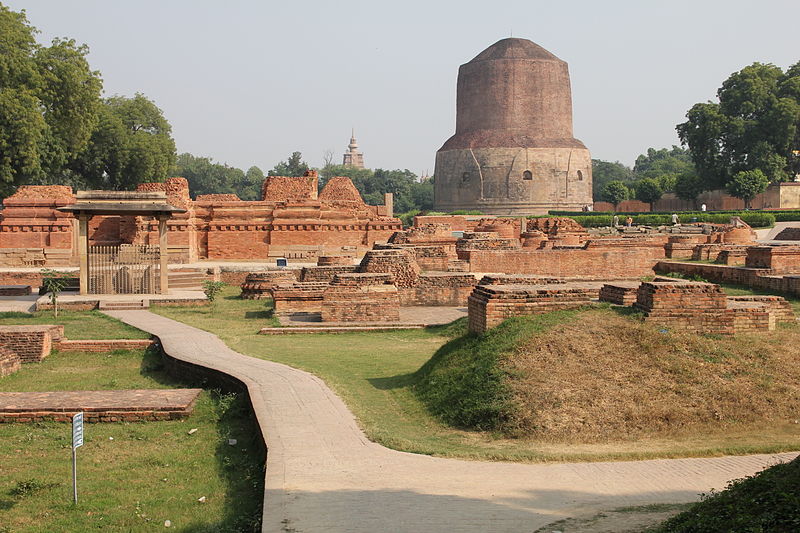 Sarnath – where Buddha gave his first sermon.
Basic Beliefs
Buddha taught that there were Four Noble Truths in life (basic instructions that teach suffering exists in the world and humans much reach enlightenment to rise above it).

Nirvana is the ultimate goal of Buddhists.
It is a state of enlightenment where one can have happiness and peace.
In order to achieve Nirvana, a person must follow The Middle Way (Eightfold Path – 8 rules for conduct).

Buddhists also believe in reincarnation, a cycle of birth and rebirth, where one’s behavior in this life determines what one becomes in the next life.
The Middle Way
Try to recognize the truth
Try to avoid evil actions and bad people
Do not say things that hurt others
Respect other people and their belongings
Choose a job that does no harm to others
Do not think evil thoughts
Avoid excitement or anger
Work at meditation, thinking carefully about what matters in life

Buddha did not recognize gods because he felt man alone could change evil into good if he followed the Eightfold Path of the Middle Way.
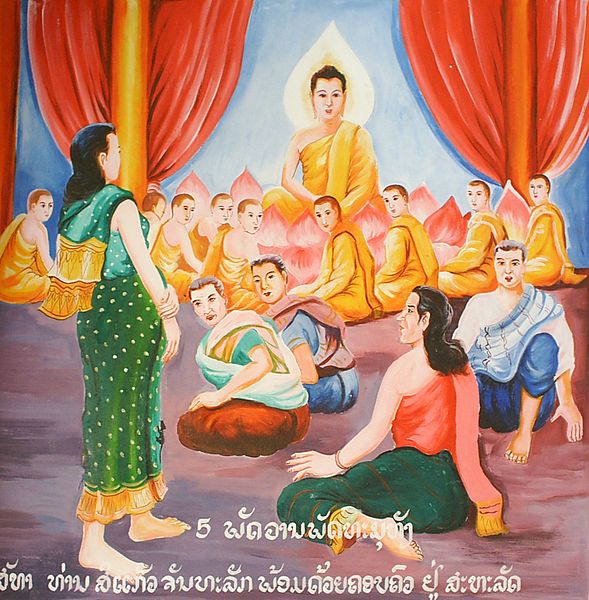 Painting of Buddha Surrounded By Monks
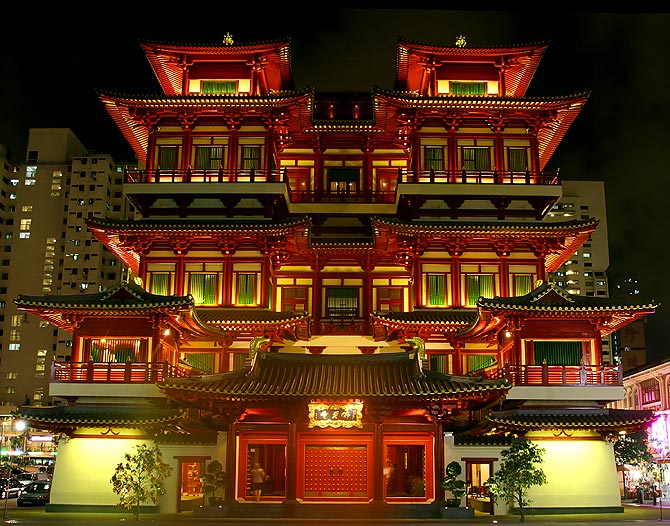 Buddha Tooth Relic Temple - Singapore
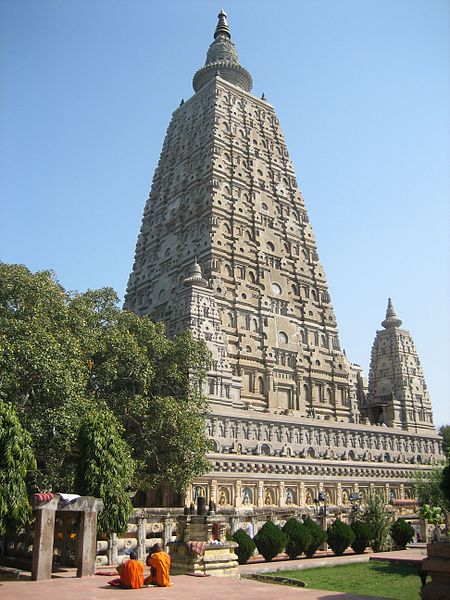 Mahabodhi temple in India - Where Buddha attained nirvana under the Bodhi tree.
Sacred Text
The Buddhists’ holy book is called the Tripitaka.
It contains all of Buddha’s teachings.

Buddhists do not worship a god but rather Buddha by thanking him for his teachings and reading the Tripitaka to become more enlightened.
Buddha Memorial Center - Taiwan
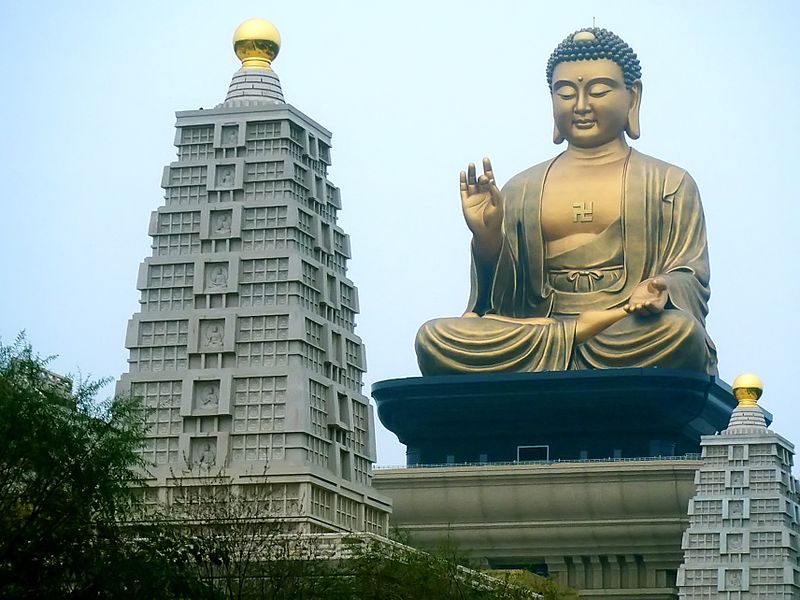 Siddhartha Gautama
Video
Islam
Location
Islam is usually known as the religion of the Middle East, but it is also widely practiced in Southern and Eastern Asia.
The largest Islamic nation in the world, Indonesia, is located here (204 million Muslims).

Islam began in the 7th century in the Arabian Peninsula.

Today, Islam is the second largest religion in the world and has spread worldwide.
Islam by Country
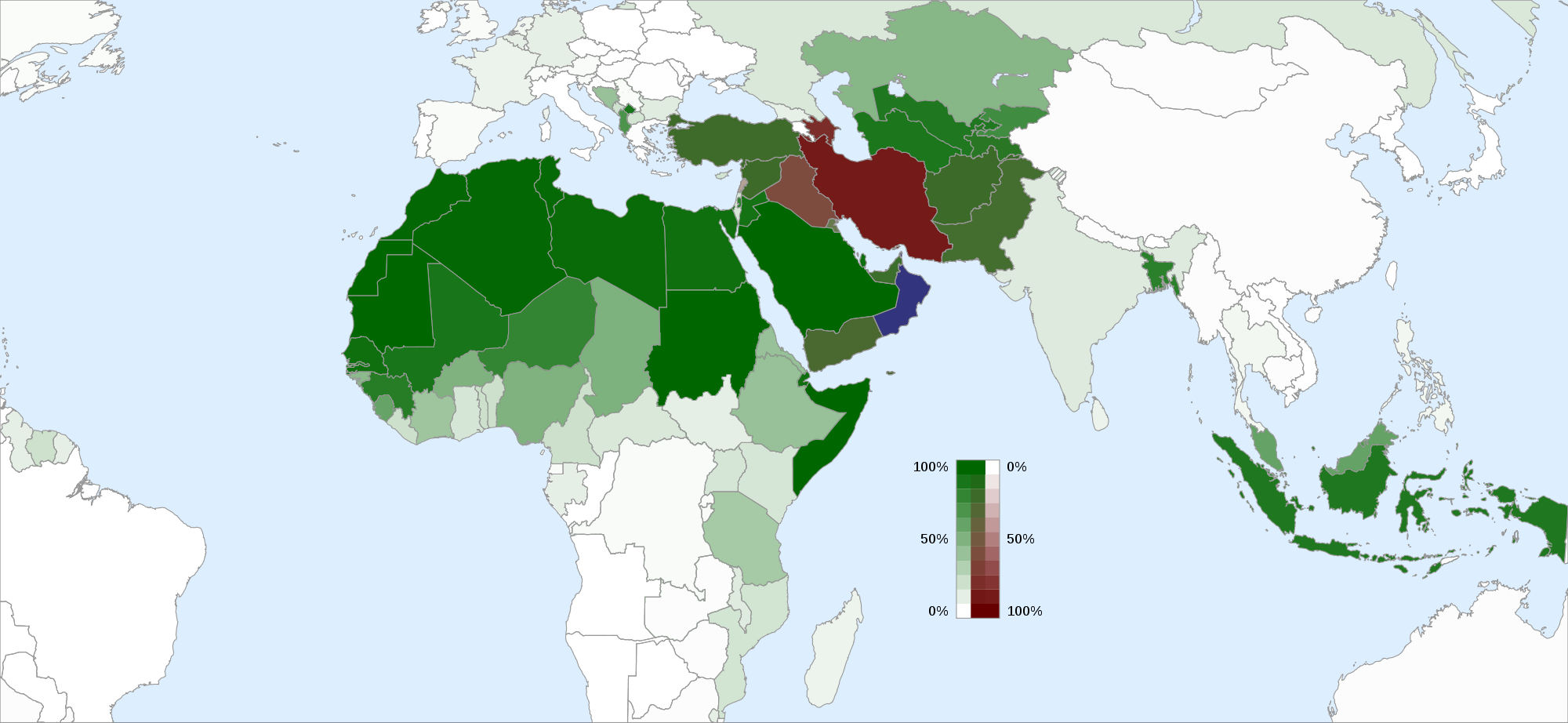 Basic Beliefs
Islam is based on the teachings of the prophet Muhammad.
Muslims consider him to be the greatest prophet of their God, Allah.

Muslims are monotheistic (believe in only one god). 

They have a holy book called The Quran, which they believe is the word of Allah handed down by the angel Gabriel.

There are two types of Muslims: Sunni and Shi’ite.
They disagree on the basic teachings of Islam and are often in conflict with one another.
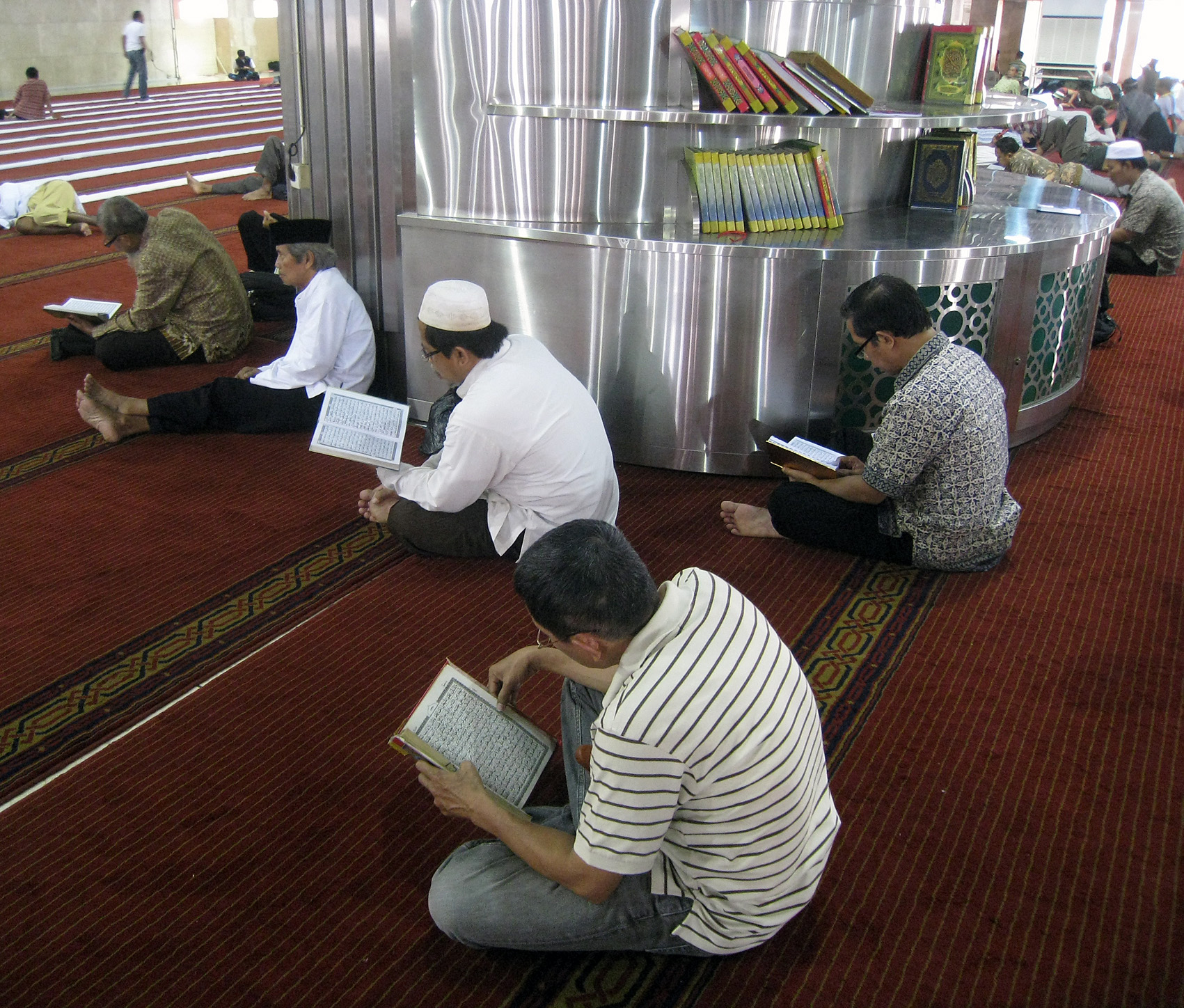 Muslim Men Reciting The Quran in Indonesia.
Jama Masjid - India’s Largest Mosque
Five Pillars of Faith
Muslims practice what is known as the Five Pillars of Islam, which are obligations that each Muslim must follow.

Profession of faith – there is only one god and Muhammad is his messenger
Pray five times a day facing the direction of Mecca (birthplace of Muhammad)
Charity to the poor
Fasting during the holy month of Ramadan
Pilgrimage to Mecca at least once in a person’s lifetime
The Kaaba, located in Mecca, is the center of Islam.
Shintoism
Location
Shinto is the earliest religion in Japan.

It is unique to Japan and has not spread to other parts of the world.

Shinto means the “way of the gods”. 

It was once the state religion of Japan and is still widely honored among the Japanese.
Beliefs
Shintoism has no rules for moral living and no concepts of a single ruling god.
There is no single text that is followed.

It centers on the reverence of the kami (divine spirits that live in nature).
Many Japanese believe that the mountains and rivers in Japan are home to these kami and are considered very sacred.
Mt. Fuji – Sacred to Shintoism
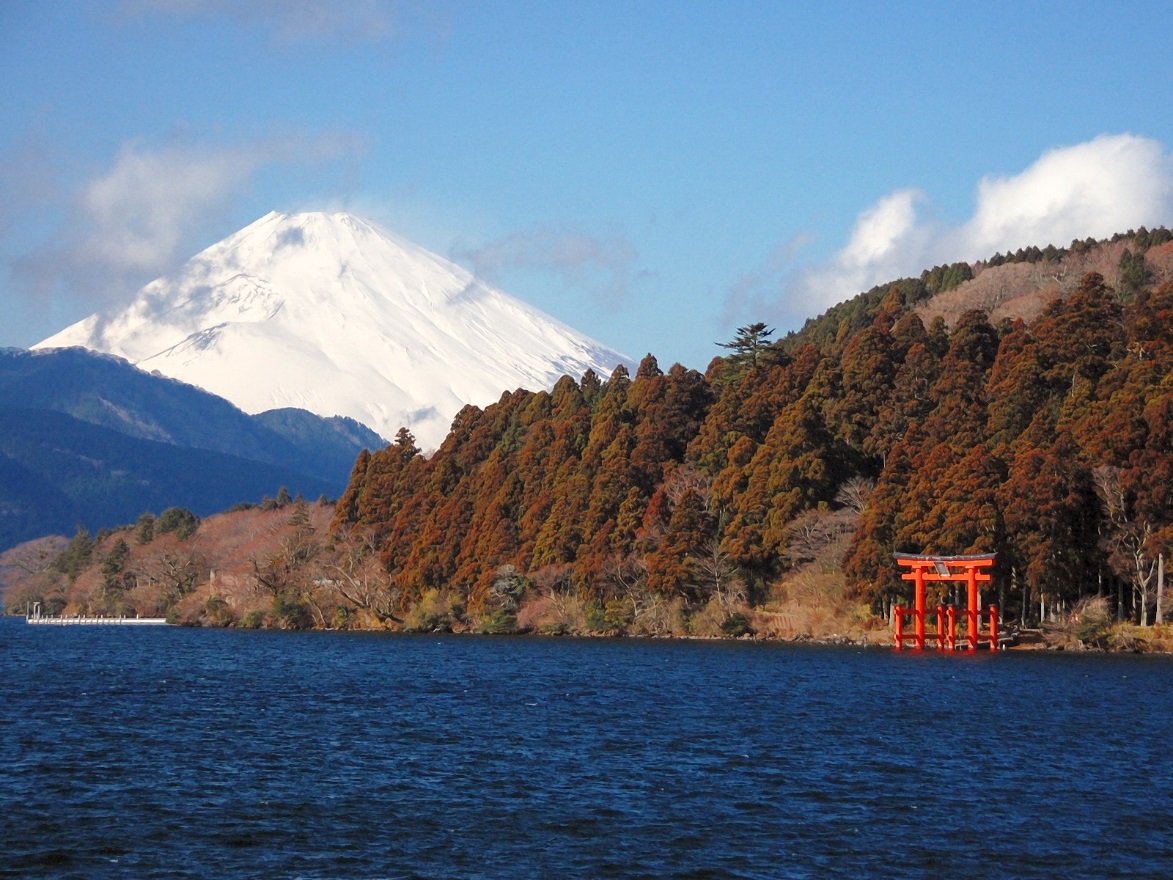 Beliefs
Shintoists offer prayers and perform rituals to honor and please the kami.
Most Japanese households have a small altar where the family will offer prayers for the spirits they hope will bless and protect them.
Many worship their ancestors who they believe became kami when they died.

Shintoism stresses the virtue of cleanliness and teaches physical purity.

Since Shinto offers no ideas of a moral code, a god, or life after death, many people who practice Shinto also practice another religion as well.
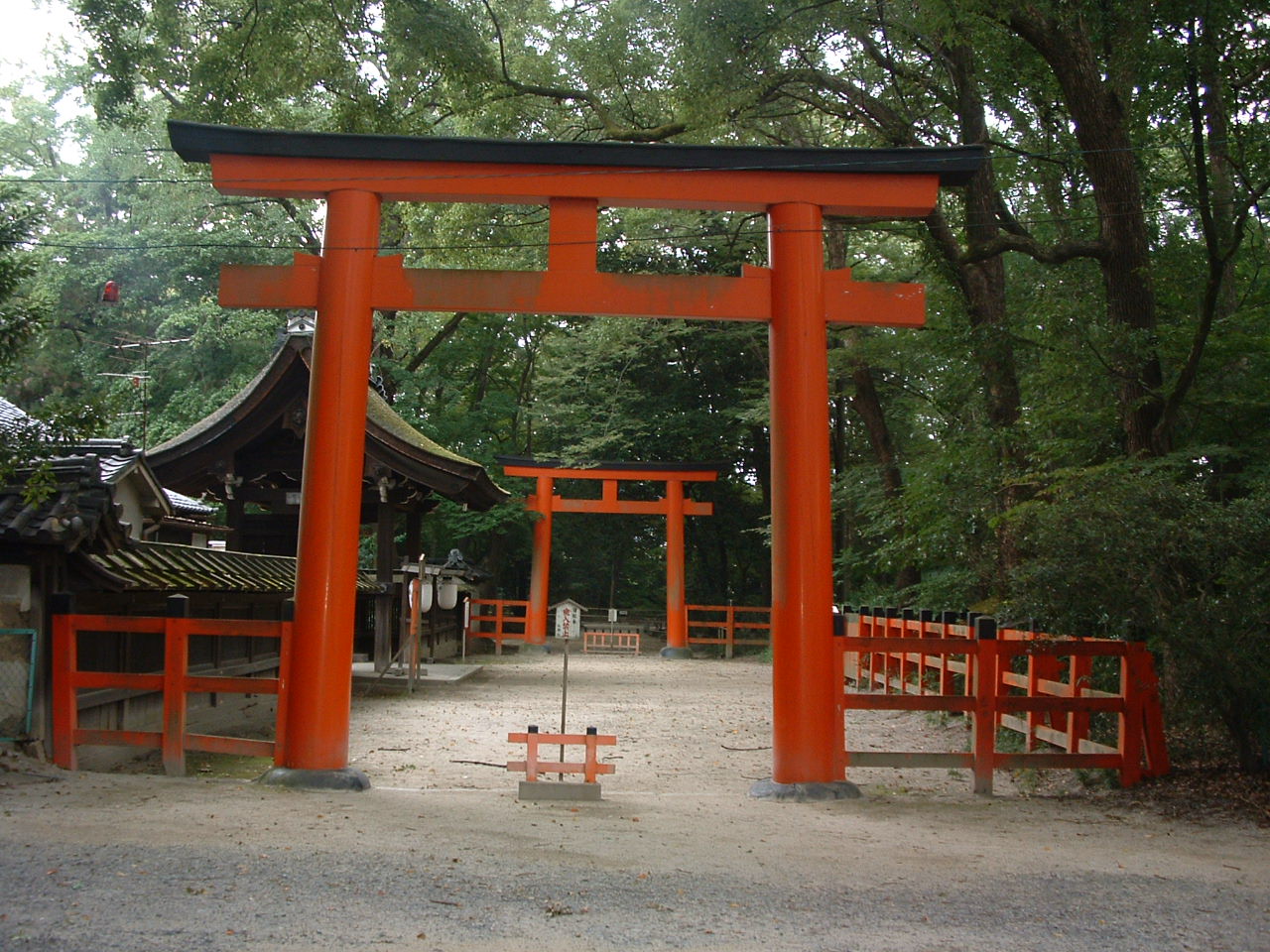 Torri gates mark the separation between the human world and the world of the kami.
Torri Gates Outside of a Shinto Shrine
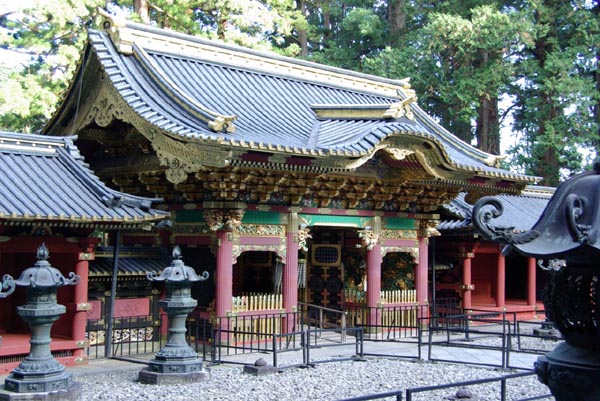 Shintoism Video
Shinto Shrine
The Philosophy of
Confucianism
Location
Confucianism is not a religion but rather a philosophy that is often said to be the foundation of modern Chinese culture.

Confucianism was declared the official guiding practice for the Chinese government in 121 BCE.
It has continued to have great influence on Chinese government for over 2000 years.

Many people in China still support the teaching of Confucius and his emphasis on dealing with others fairly.

Confucianism is also practiced by others in East Asia.
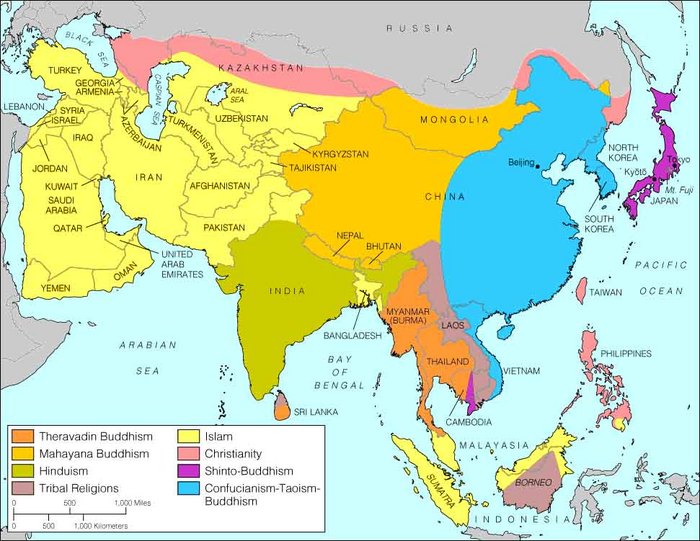 Confucius
Confucius was born in 550 BCE, a time when the government was having trouble keeping order and warlords controlled much of the land.

He believed he knew how to bring peace to ancient China – the key was for people to behave with good character and virtue.

Confucius created a moral structure for social life and politics that every person should follow.

Confucius was not a religious prophet or leader; he saw himself as a teacher.
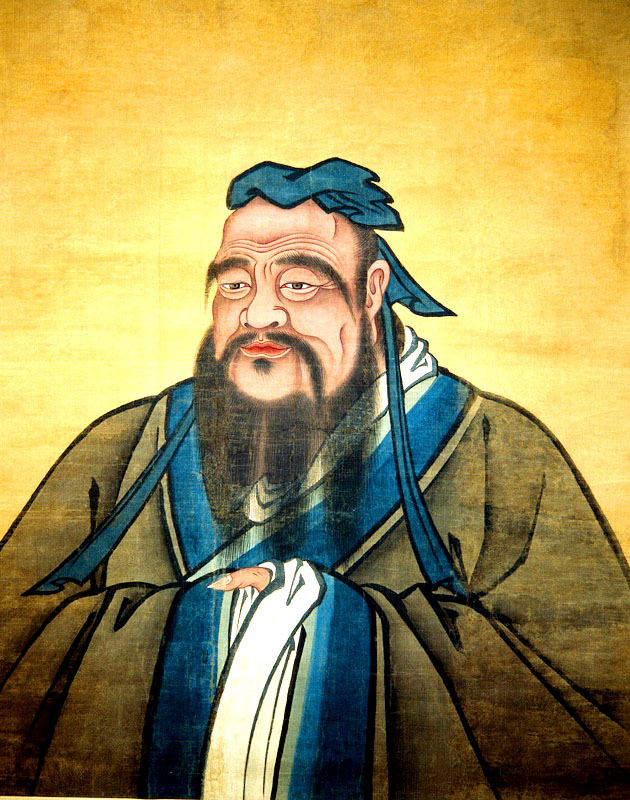 Basic Beliefs
Confucianism is thought of as a philosophy or ethical system based on good deeds and morality rather than a religion.

Confucius believed there were five basic relationships among men: ruler and subject, father and son, husband and wife, older brother and younger brother, & friend and friend.

He believed that if each relationship were based on kindness, there would be peace and harmony in the country.
His Golden Rule of Behavior was “What you do not like when done unto yourself, do not unto others.”
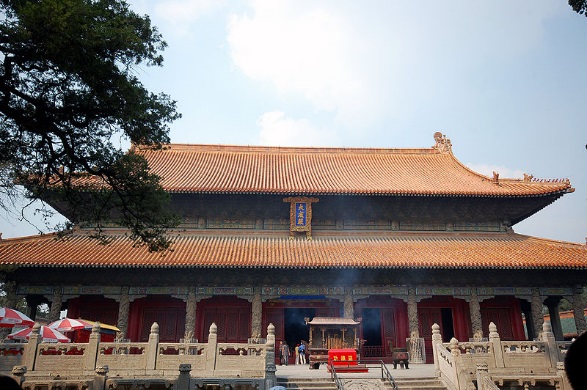 Temple & Cemetery of Confucius in his Hometown
Sacred Text
The Four Books and Five Classics are the authoritative books on Confucianism written before 300 BCE.

These are texts that illustrate the core value and belief systems in Confucianism.

Confucianism Video
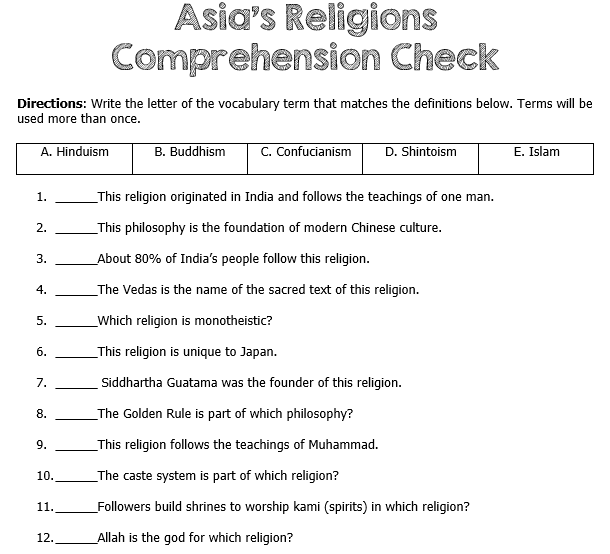 Teacher – Religious Group Flag

The students will design a flag to represent one of the religious groups.
The flag should include symbols & colors that represent aspects of the group’s religion (leader, beliefs, text, etc.).
On the back, the students should summarize why the different parts of the flag are significant.
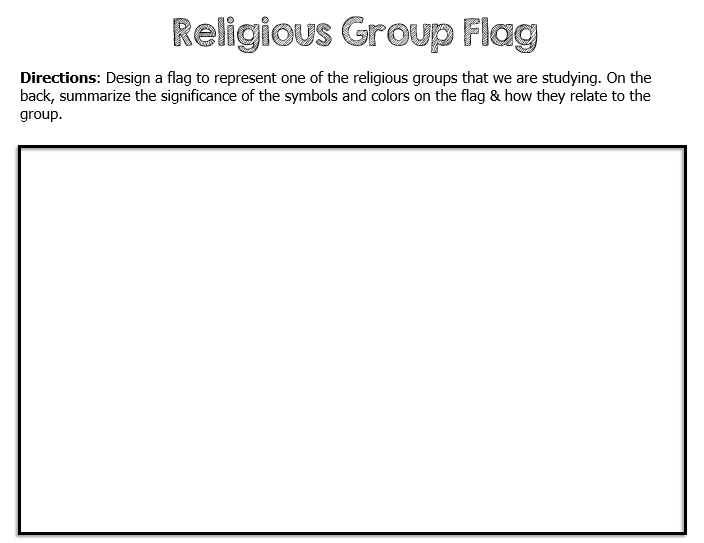 Teacher – License Plate Cover
Have the students design a license plate cover to represent one of the religious groups. 

Remind them this goes on the front of the car!
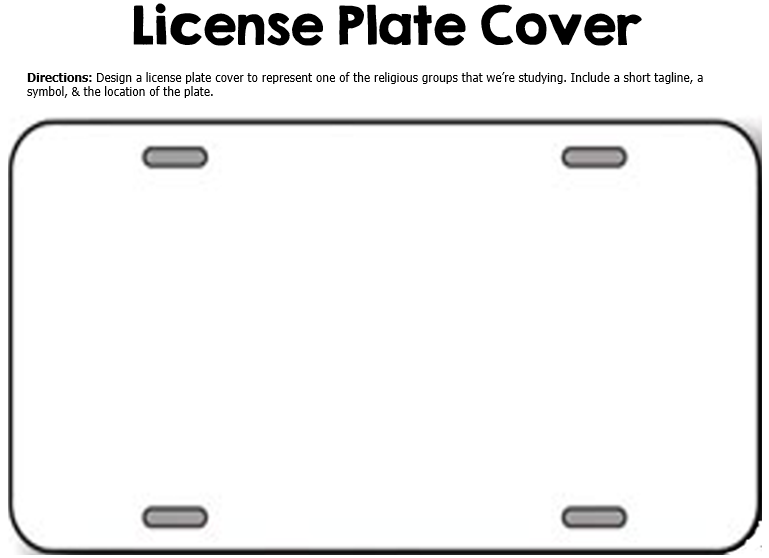 Teachers
Thank you for downloading this file. I hope you enjoy using it with your students, and I can’t wait to read your feedback in my TPT store! 

For more social studies materials, please visit my store: http://www.teacherspayteachers.com/Store/Brain-Wrinkles

I teach Language Arts and Social Studies in Georgia, so my products are aligned with Common Core (LA) and Georgia Performance Standards (SS).

© Copyright 2013. Brain Wrinkles. All rights reserved. Permission is granted to copy pages specifically designed for student or teacher use by the original purchaser or licensee. The reproduction of any other part of this product is strictly prohibited. Copying any part of this product and placing it on the Internet in any form (even a personal/classroom website) is strictly forbidden. Doing so makes it possible for an Internet search to make the document available on the Internet, free of charge, and is a violation of the Digital Millennium Copyright Act (DMCA).
Credits:
All photos were found via Creative Commons and labeled for reuse.

Fonts:




Backgrounds & Graphics:
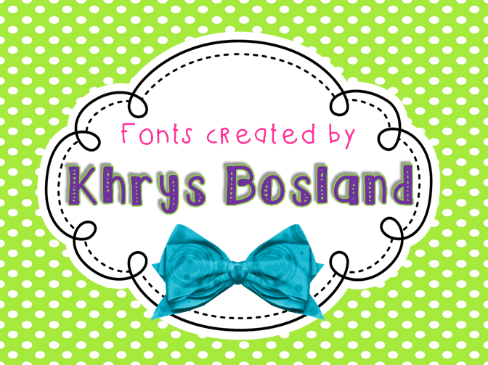 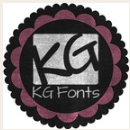 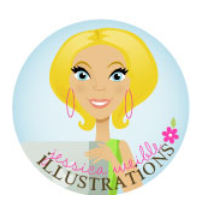 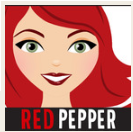 *The graphics used in this item are copyrighted and may not be used for your own commercial projects or given away to anyone else.